Capital Structure with Taxes
Chapter 15
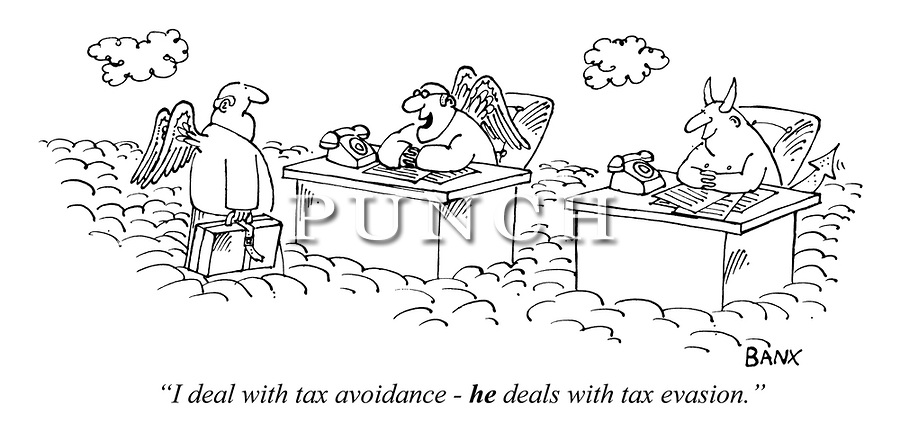 Outline
The tax advantage of debt
Computing the interest tax shield
Valuation of the interest tax shield
Recapitalization and firm value
Limits on the tax advantage of debt
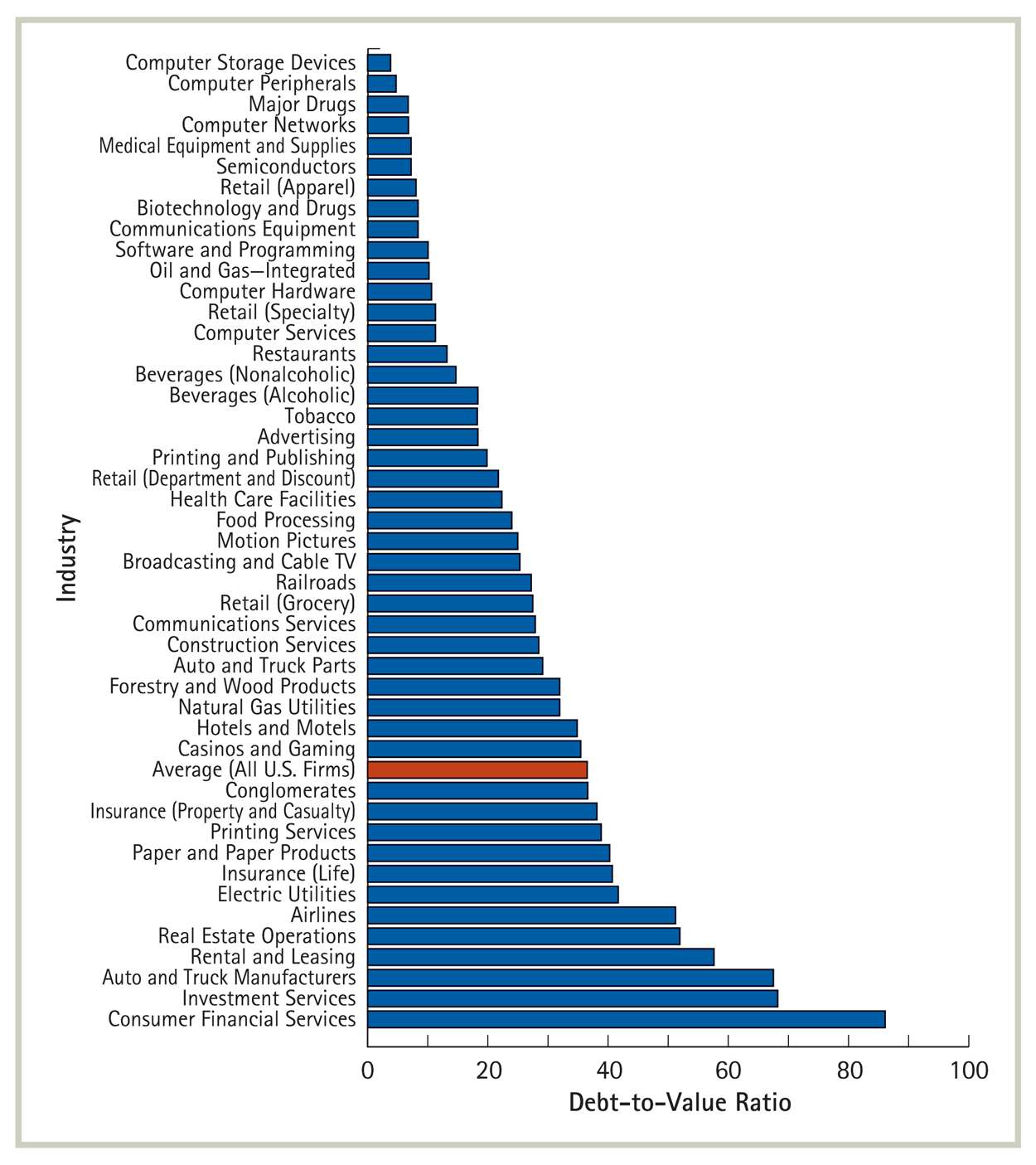 Capital Structure across different Industries (2005)
Government as Claim Holder
Liabilities
Assets
After Tax CF’s
debt
Cash Flows from Project
equity
Tax payments
Interest Payments and Tax
Corporations pay tax on the income they earn after interest payments are deducted


Interest expenses reduce the amount of corporate tax firms must pay

Net Income = EBIT-Interest-Tax

Tax = (EBIT-Interest) x τc
Computing the Interest Tax Shield
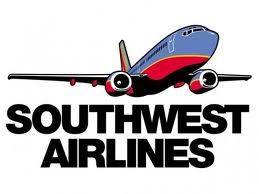 Southwest Capital Structure

Equity E = $6.42B
Debt D = $3.75B
V = $10.17

Debt-to-Value ratio
 D/V = 0.36
Stock-price x (#shares)
Interest payment:

2011: $194M

2010: $167M

2009: $186M
Financial liabilities
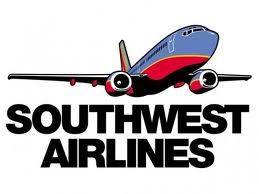 Net Income and Tax of Southwest
Calculate Net Income and Tax for Southwest Airlines for the years 2009-2011 while assuming a corporate tax rate of 35%








[Income Statement]
Operating income
(693-194)x 35%=174.65
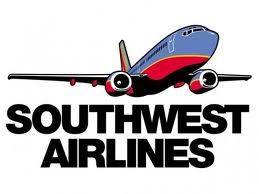 Net Income and Tax of Southwestas if unlevered
Calculate Net Income and Tax for Southwest Airlines for the years 2009-2011 while assuming a corporate tax rate of 35% but as if it had no debt (or interest payments)








[Income Statement]
No change
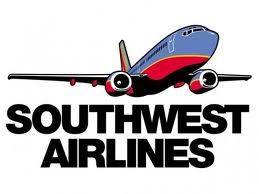 Value Created from Leverage
Levered Southwest
Total payoff to equity and debt holders in 2011: $324+$194=$518
Total tax in 2011: $174

Hypothetical unlevered Southwest
Total payoff to equity holders (no debt) in 2011: $450
Total tax in 2011: $242

Leverage reduced tax payment by $68 million in 2011

Leverage reduces the corporation’s tax liability and it also reduces its net income BUT it creates value for equity holders!
The Interest Tax Shield
The interest tax shield is the additional amount the firm would have paid in taxes if it did not have leverage
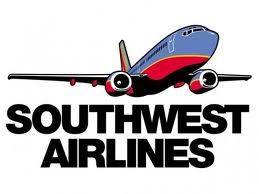 Direct calculation the Annual Interest Tax Shields
Valuation of theInterest Tax Shield
Valuation of the interest tax shield
Adjusted Present Value (APV) method


The value of the interest tax shield is the present value of all future interest tax shields





.
Value of levered firm
Value of unlevered firm
Present value of all future interest tax shields
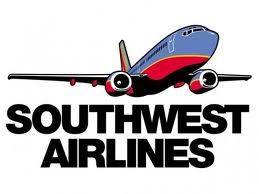 Predicting future interest tax shields for Southwest
Assumptions

Southwest will keep its debt constant for five years and pay it all off
Southwest’s cost of debt equals the risk free rate of 2%
The marginal tax rate is 35%
$75M x 35% = $26.25M
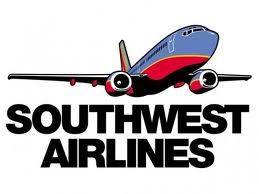 Risk of Southwest's predicted future interest tax shields
What rate should we use to discount the future interest tax shields?
The Risk of the interest tax shield
Risk

Default: Southwest might not be able to pay its debt obligations

Debt size: Southwest might reduce or increase its debt outstanding
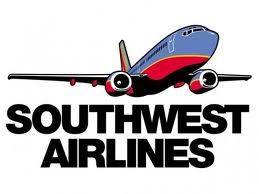 In the case of Southwest we have assumed a particular future debt schedule

What is the risk adjusted discount rate applicable for calculating the value of the tax shield of Southwest?
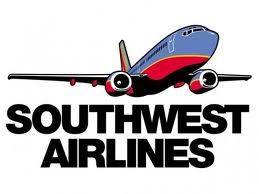 Valuation of the interest tax shield
We assumed that the debt of Southwest is risk-free, therefore so is the tax shield





.
Risk free rate is 2%
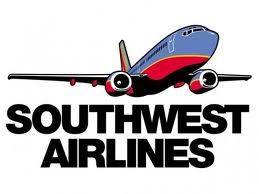 Alternative Debt Strategy
Now…suppose that Southwest will keep its current debt level for ten years and pay it off – that is: Southwest plans to replace every loan that expires with a new one of the same amount until 2021






.
Tax shield increased
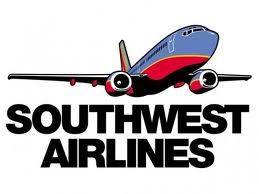 Permanent risk-free debt
Suppose that Southwest will keep its current debt level forever and never pay it off – that is: Southwest plans to replace every loan that expires with a new one of the same amount indefinitely






.
Valuation of the interest tax shield permanent and risk-free debt
Value of (risk-free) Debt outstanding: $D 
Risk free rate: rf
Marginal tax rate: τC

Interest tax shield time t =  ($Drf)τC



.
Interest payment
Corp. Tax
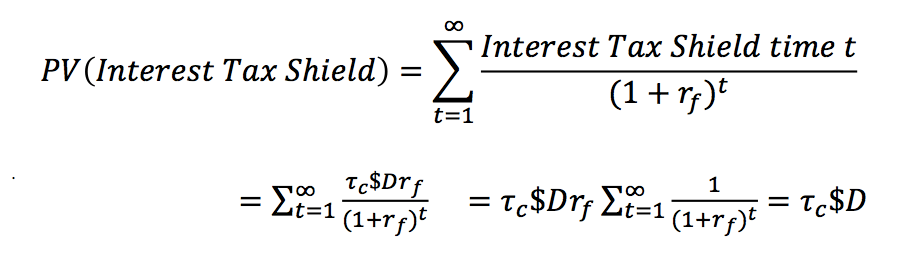 Generalizing our Results
Permanent and risk free debt are not appropriate assumptions for most corporations

In practice:
Corporates face default risk
Debt levels change overtime


Next we consider permanent  and risky debt

.
Will relax next
Will relax in ch. 18
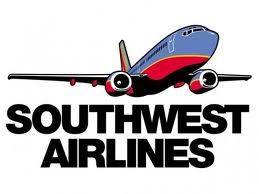 Valuation of the interest tax shield: permanent and risky debt
Southwest’s yield on its risky debt is 5.2%
We will use this as rD for Southwest

Projected Tax Shields






.
5.2%($3.75B)
Valuation of the interest tax shield permanent and risky debt
Value of Debt outstanding: $D 
Return on debt: rD
Marginal tax rate: τC

Interest tax shield time t =  τC $D rD




.
Debt value
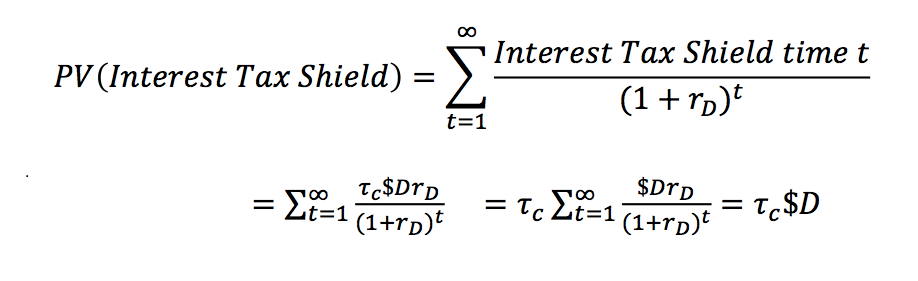 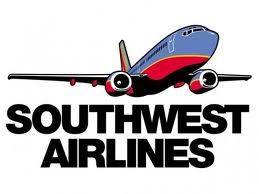 What would an “Unlevered Southwest” be worth?
The market value of the interest tax shield is
PV(Interest tax shield) = $1.3B

The market value of Southwest is 
VL  = $10.17


Adjusted Present Value (APV) method

VL = VU + PV(Interest tax shield)


The market value of the unlevered firm is
VU = $10.17B – $1.3B = $8.86B
Summary – Permanent Debt
The value of the interest tax shield when the level of debt is fixed over the life of the firm is simply given by the product of the marginal corporate tax rate and the market value of debt
Creating Value through a Leveraged Recapitalization
Levering up to capture the tax shield
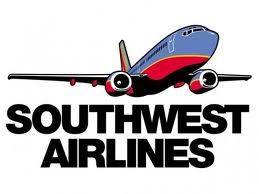 Can Southwest increase its leverage to enhance value for shareholders?


The Plan
Southwest is considering a permanent increase its debt by $1B. The increase in debt is predicted not to affect its debt cost of capital of 5.2%. Southwest plans to purchase shares with the new debt raised. Currently it has 764,286 shares outstanding that are trading at price  $8.40 


Lets trace this transaction and its implications for the stock price of Southwest (what do we expect?)
Levering up to capture the tax shield
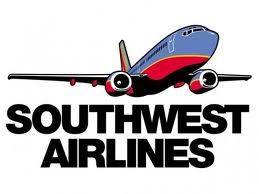 Before announcement of the repurchase plan
Liabilities
Assets
A = $10.17B
D = $3.75B
E = $6.42B
Stock price = $8.40
Levering up to capture the tax shield
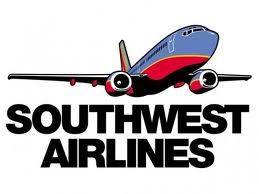 After announcement of the repurchase plan
But before any transactions take place
Liabilities
Assets
A =
D =
E =
Stock price =
Levering up to capture the tax shield
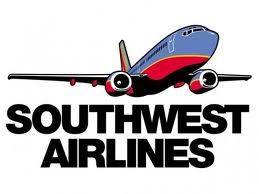 After debt is issued
Liabilities
Assets
A =
D =
E =
Stock price =
Levering up to capture the tax shield
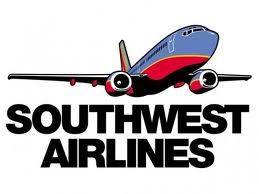 After repurchase is completed
Liabilities
Assets
A =
D =
E =
Stock price =
Tax Advantage of Debt - limitations
Personal tax
EBIT risk and excessive leverage
Other tax shields
Personal taxes and the Interest Tax Shield
Firms enjoy a tax advantage on interest payments relative to dividends


Individual investors pay tax on interest payments and dividends (and capital gains)
To shareholders
To debt holders
Taxed as 
Interest Income
Taxed as 
Equity Income
The value of $1 EBIT returned to investors
Personal taxes in the US
The effective tax advantage of debt
Compare $1 of EBIT paid out as a dividend or interest in 2005
APV with Personal taxes
The effective tax advantage of debt
The value of the levered firms with perpetual debt of D and with effective tax advantage τ*

VL = VU + τ* D
Effective Interest Tax Shield International Perspective
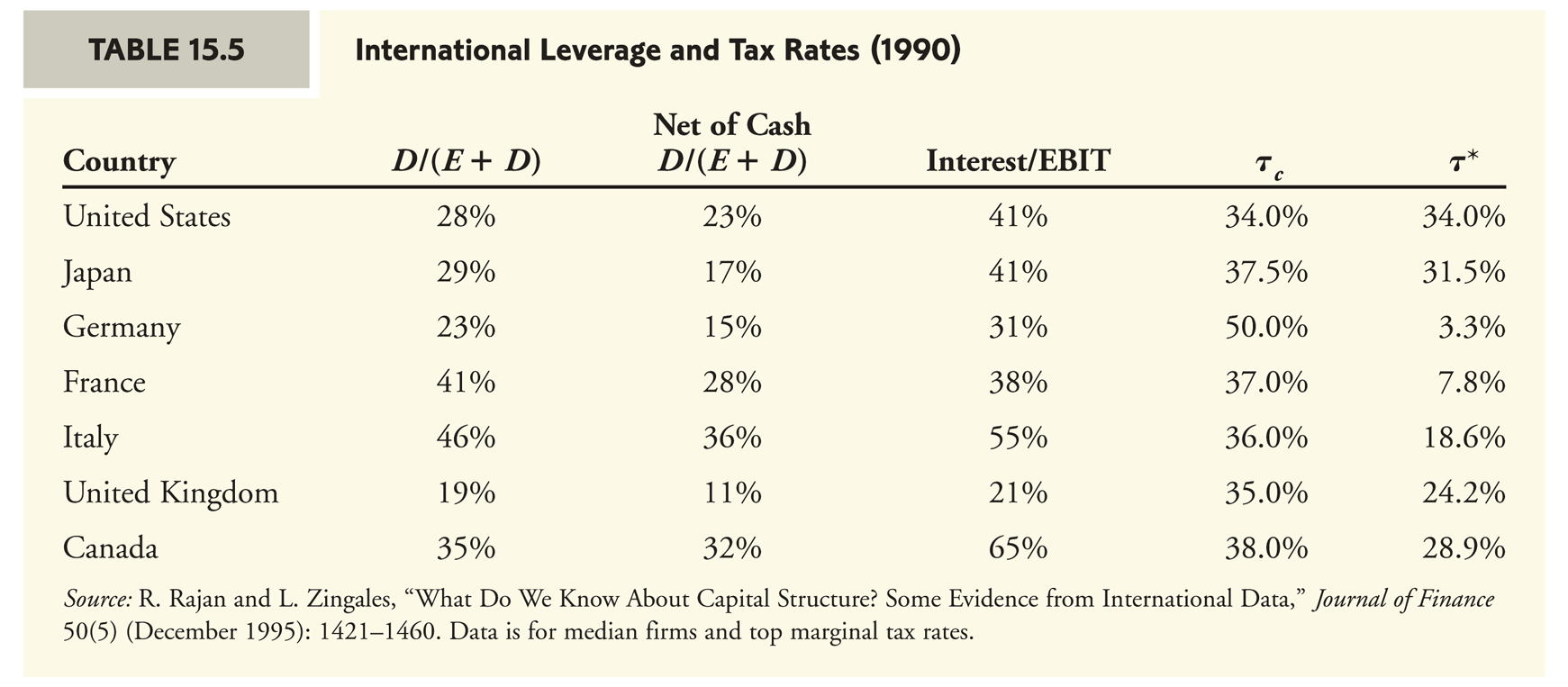 Interest payments relative to EBIT in the US
EBIT Risk and Excessive Leverage
The interest tax shield is received only if the firm is paying interest in the first place
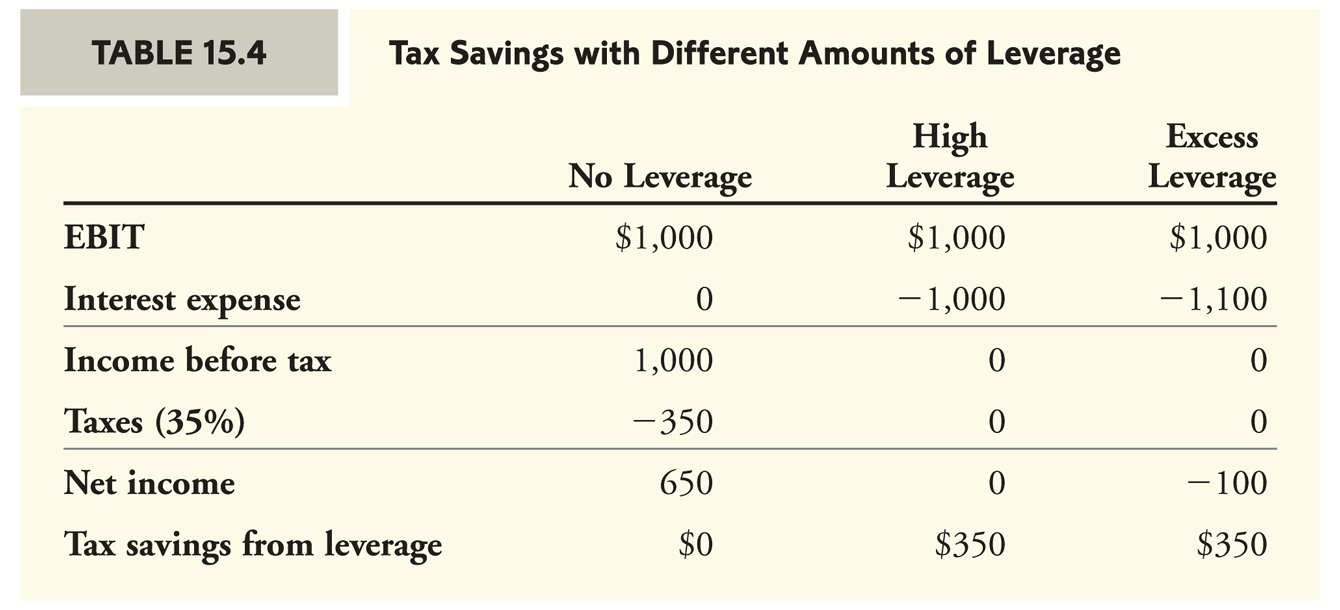 EBIT Risk and Excessive Leverage
Other Tax Shields
Firms receive tax breaks for several reasons – reducing the value from the interest tax shield


Government subsidies for firms operating in certain regions or industries 
Wal-Mart received over $1B in tax subsidies from state and local governments for expanding their operations (2012) 
Clean Tech Companies enjoy an array of Tax incentives (Green Energy Credits)
Farmers for historical reasons enjoy tax subsidies
Assigned questions
Chapter 15 (second edition)
Questions: 1, 4, 6, 18, 24, Data Case
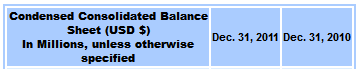 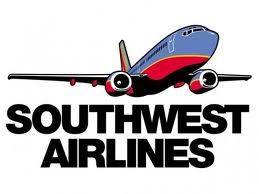 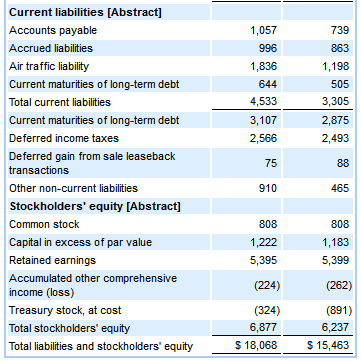 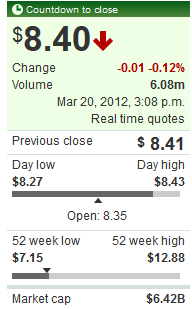 Back
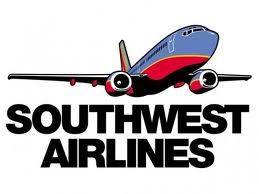 Income Statement
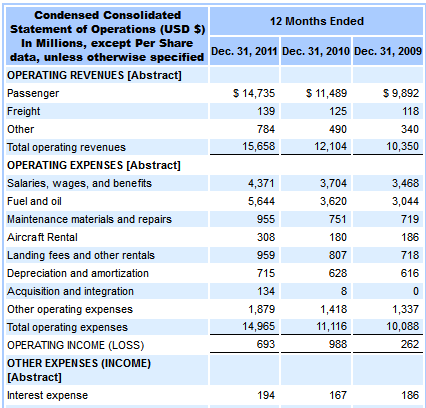 Back
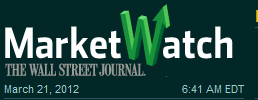 Yield Curve
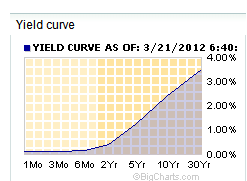 back
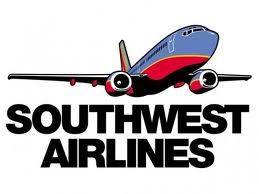 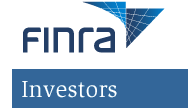 Cost of debt
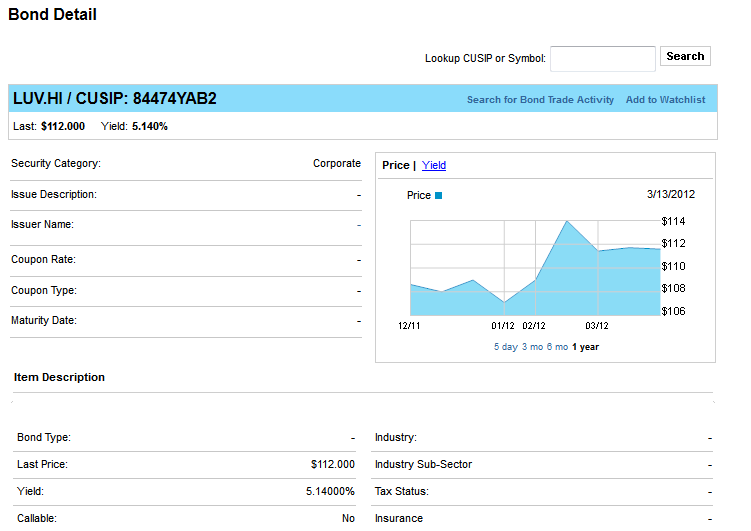 back
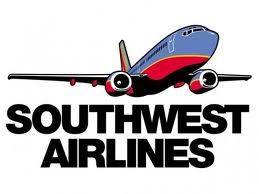 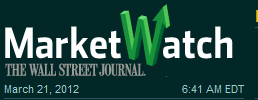 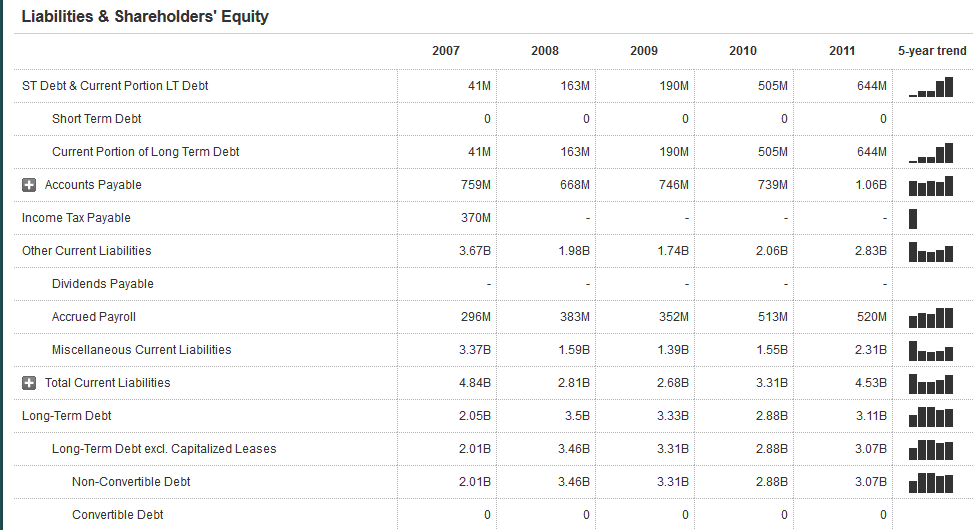